7th Webinar on Risk Management


21 July 2022
Key Risk Indicators in General/Health Insurance
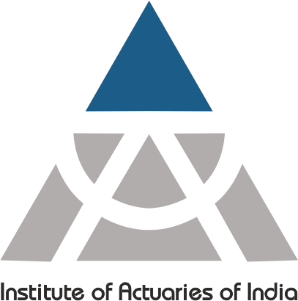 Manish Sen
CRO, Niva Bupa Health Insurance
Risk Appetite – GI/HI Prospective
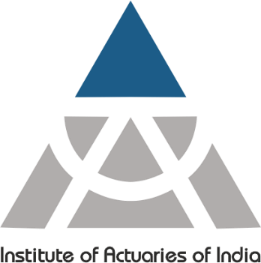 To guide decision making – by defining the risk appetite limits 

Provides concrete measurable metrics

Better to define in absolute terms/score

Simple to understand and consistent

Periodic Review & Monitoring
www.actuariesindia.org
Risk Appetite – Practical Examples
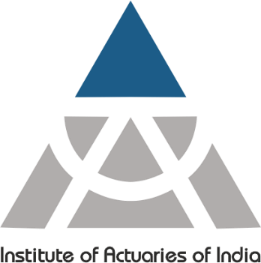 Financials 
Capital/Solvency Ratios
Liquidity
Earning Volatility – Revenue/Profit
Meeting Plan

Customers 
Treating fairly – Satisfaction Scores
Health & Safety – Meeting Compliances
Data/Privacy Protection – Appetite of Breaches

People 
Employer of Choice – Survey Scores/Accreditation

Brand and Marketing 
Negative news – Quantum 
Social media coverage – Engagements 

Operational Items 
Information Security
Single loss Events
Compliance 
Concentration limits – Product/Channel/Geography
www.actuariesindia.org
Risk Appetite – How it is helpful?
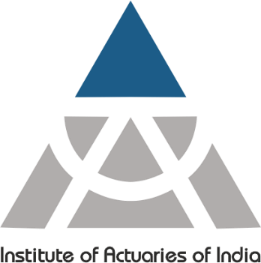 Manage risk taking within defined limits

Controls/Mitigations to remain within limits

Monitor KRIs to measure risk appetite and exposure levels 

Actionable for out of limit items

Easy Communication across organization
www.actuariesindia.org